Традиционные религии России
« В странах, где мирно соседствуют разные религии, их храмы не мешают друг другу»
                             (народная мудрость)
		учитель начальных классов
		МБОУ СОШ №7 им.Героя России Крупинова А.А. 
		г.Городца , Нижегородской обл.
                                 Ларионова Т.Н.
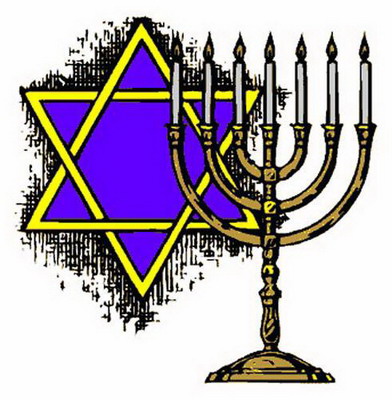 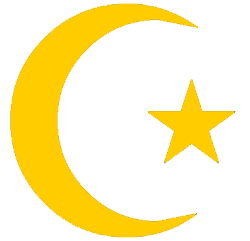 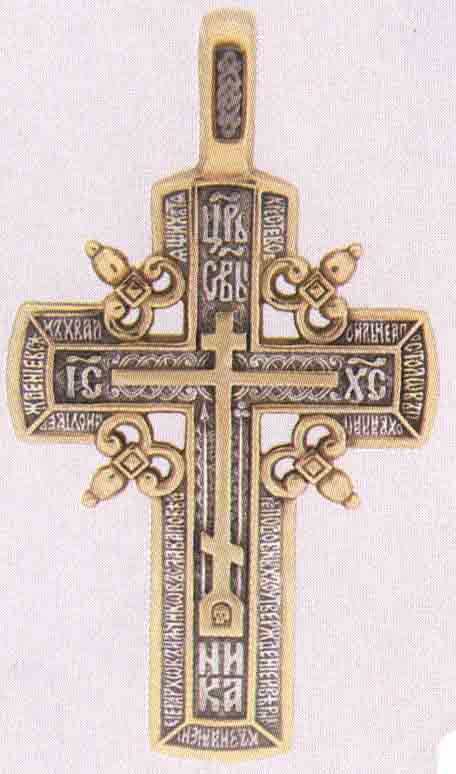 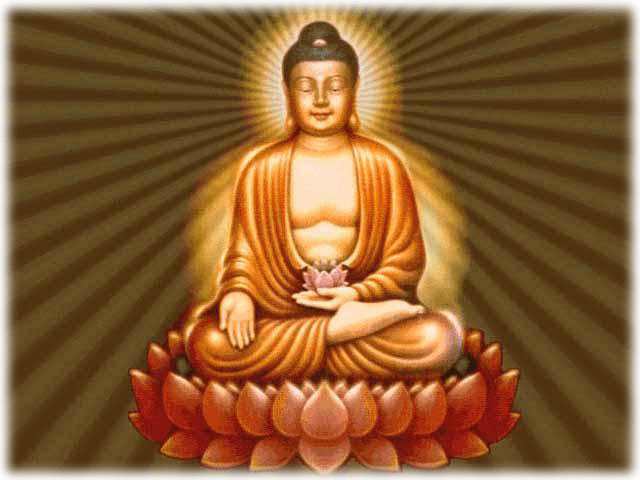 христианство
ислам
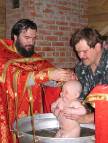 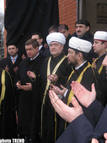 буддизм
иудаизм
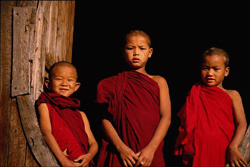 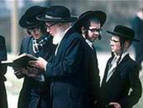 План:
1.Название религии.
2.Основатель.
3.Священная книга.
4.Хранители традиций.
5.Священное сооружение.
6.Обычаи и ритуалы.
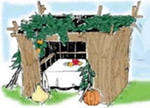 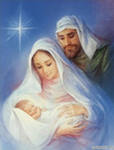 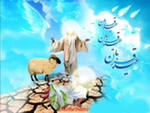 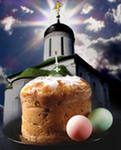 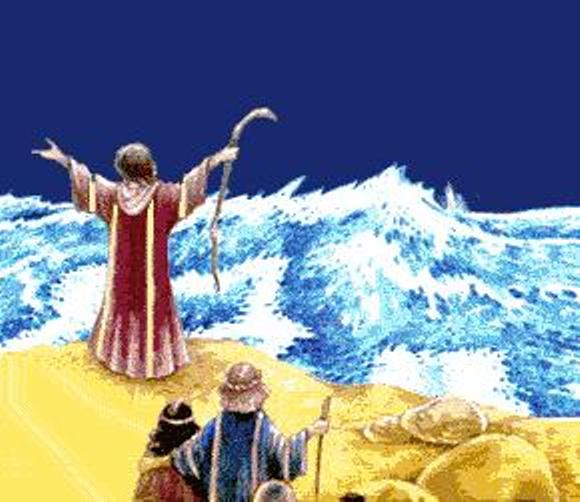 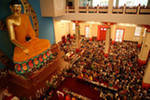 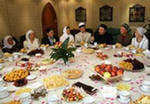 Мудрые мысли из священных книг.
Буддизм: «… можно улучшить свою участь если говорить правду, не брать чужого, все время стремиться к добру и ни к кому не чувствовать злобы и зависти».
Иудаизм: «И изрёк Бог слова сии: «… Почитай отца твоего и мать, …не  убий, не прелюбодействуй, не кради …»
Христианство: «Не суди да не судимы будете … И так во, всём, как хотите, чтобы с вами поступали люди, так поступайте и вы с ними».
Ислам: « Поистине Аллах приказывает справедливость, благодеяние и дары близким; и Он удерживает от мерзости, гнусного и преступления»
Игра «Кто ни разу не ошибётся?»
икона
нирвана
минарет
каллиграфия
умма
алтарь
тфилин
скрижали
менора
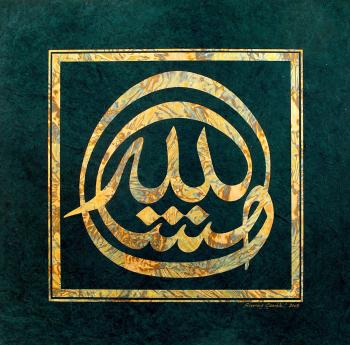 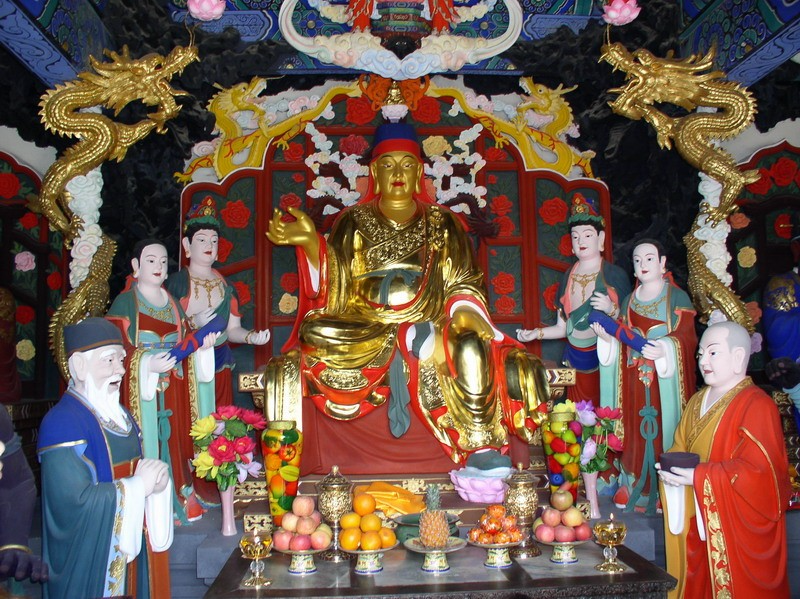 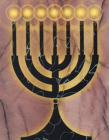 Игра «Кто ни разу не ошибётся?»
Поймите! Бог - не ритуал,Не словоблудье, песнопенья,Бог - состояние Любви!ЛЮБВИ ко ВСЕМ,  БЕЗ ИСКЛЮЧЕНИЙ!
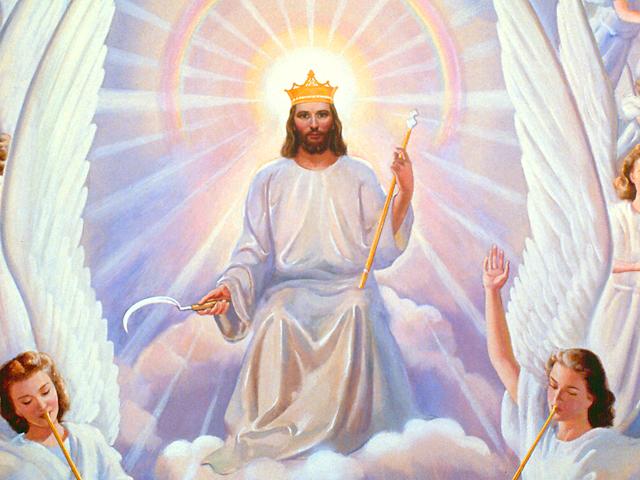